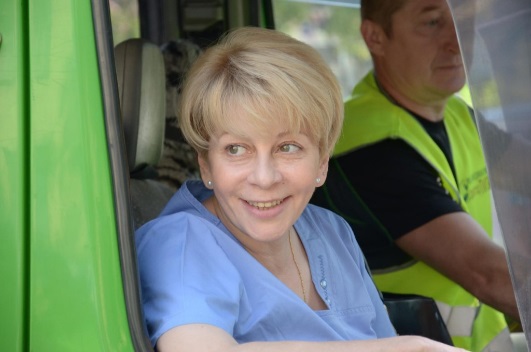 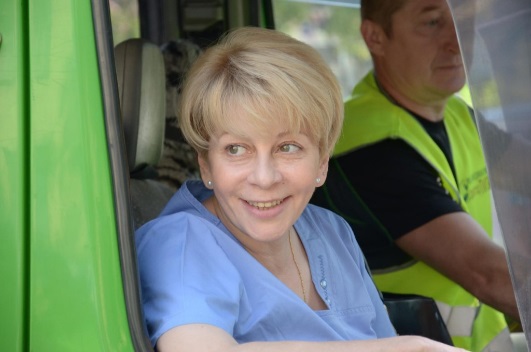 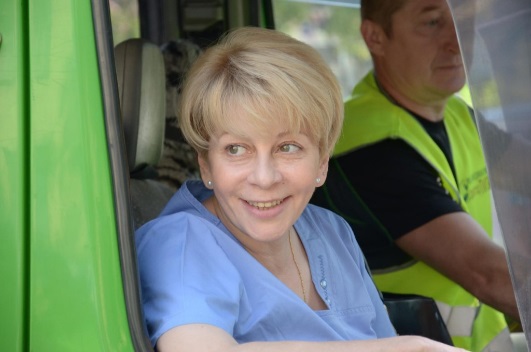 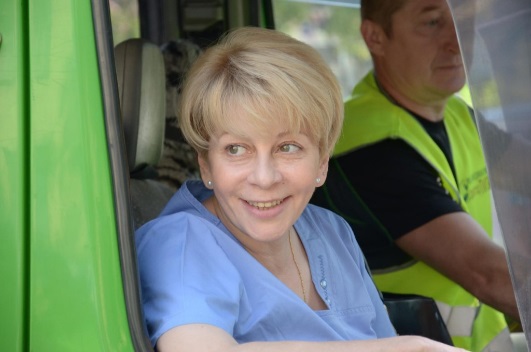 Проект по окружающему миру Князевой Марии 3 «Б» класс«Богатства, отданные людям. ДОКТОР ЛИЗА: жизнь, подаренная детям»
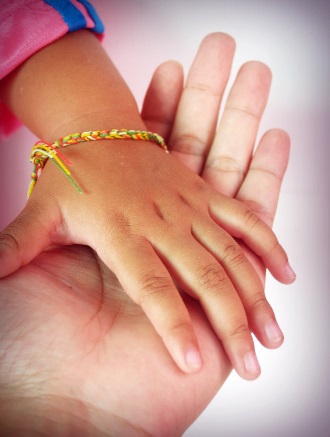 Елизавета Глинка(Сидорова Елизавета Петровна) родилась в Москве 20 февраля 1962 года
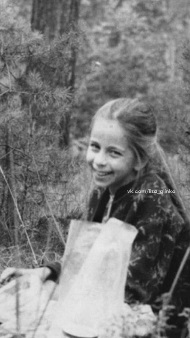 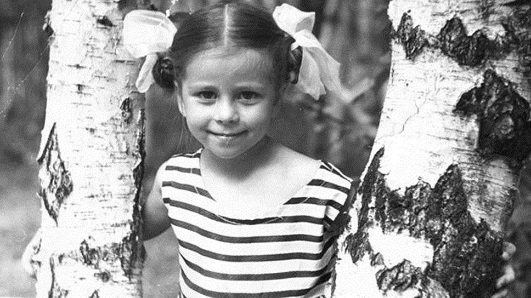 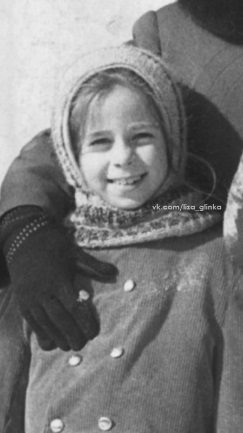 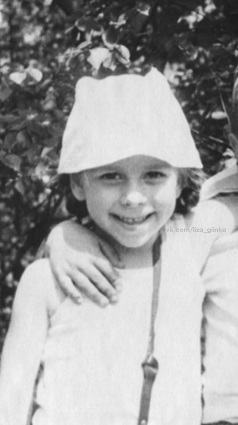 Лиза родилась в Москве в семье военного и врача-диетолога, кулинара и телеведущей Галины
Поскребышевой.
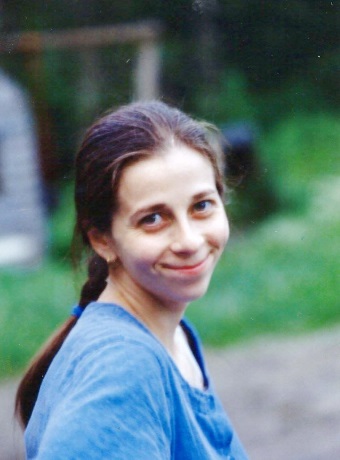 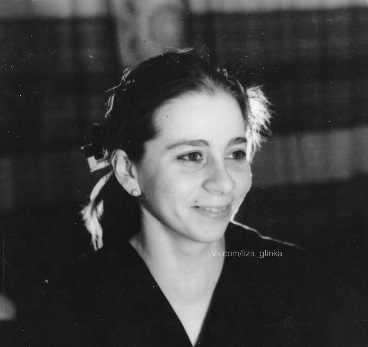 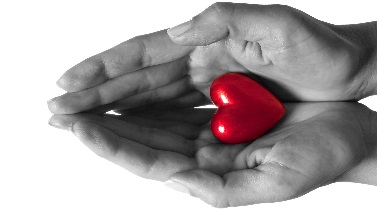 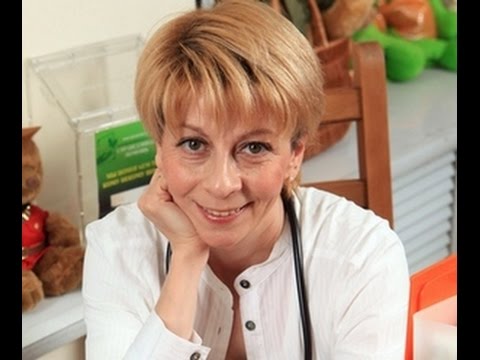 Доктор Лиза окончила медицинский институт по специальности детский реаниматолог-анестизиолог в 1986 году., Вышла замуж в 1990 году и уехала жить в США, её муж- американский адвокат Глеб Глинка.
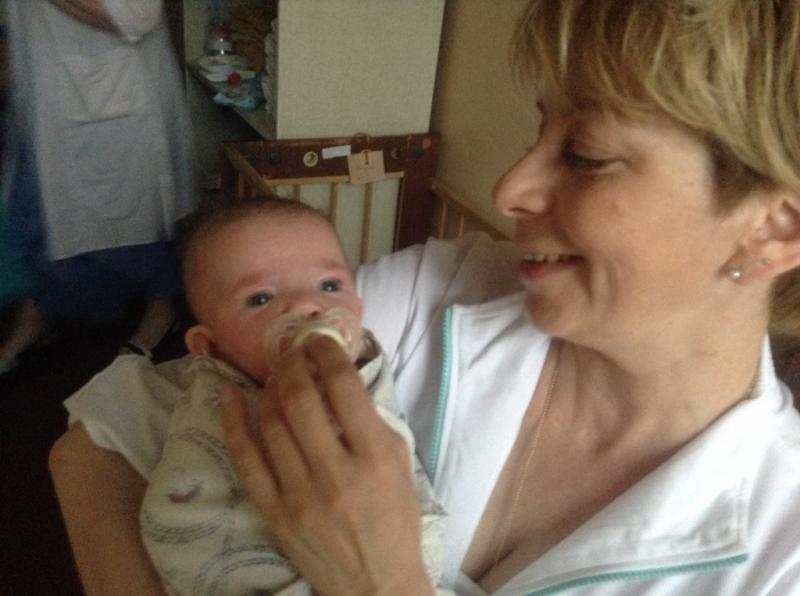 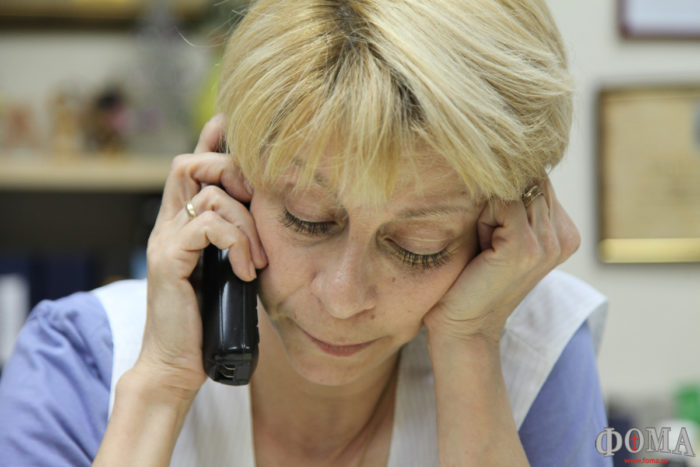 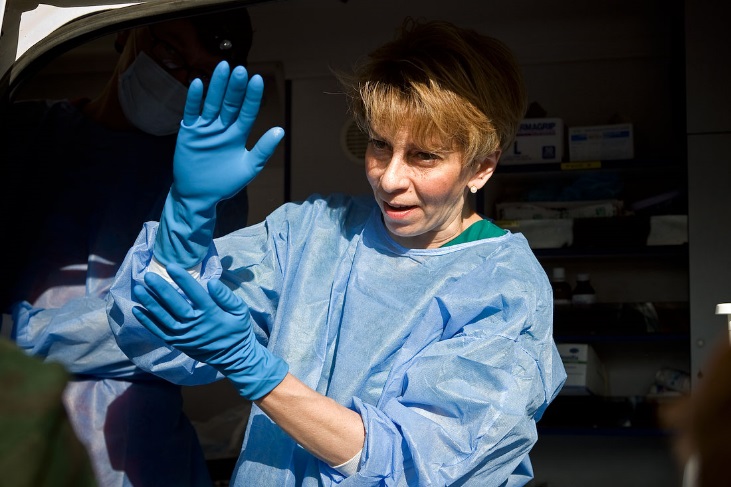 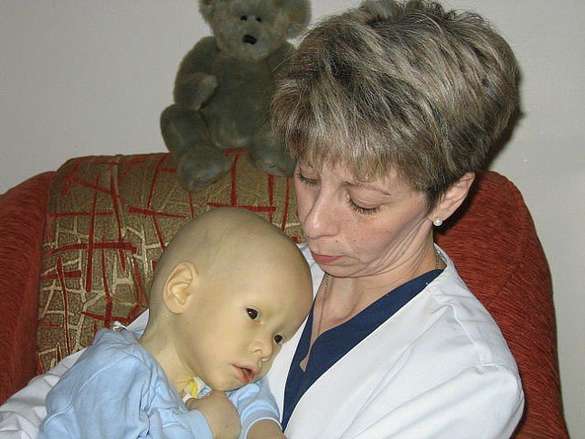 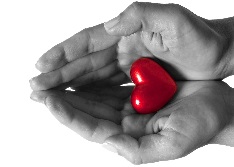 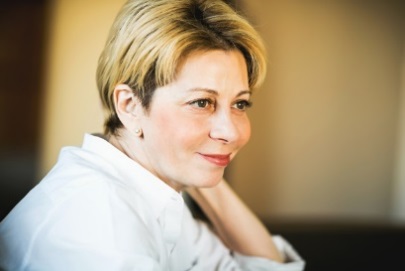 После возвращения на Родину, в 2007 году Доктор Лиза основала в Москве первую Международную общественную организацию «Справедливая помощь». Организация оказывает материальную поддержку и помощь умирающим онкологическим (раковым) больным, малообеспеченным больным и бездомным.
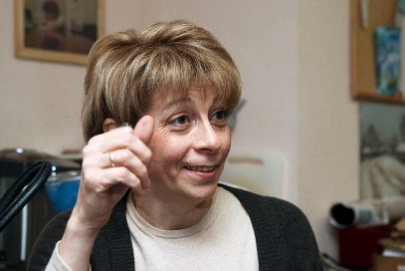 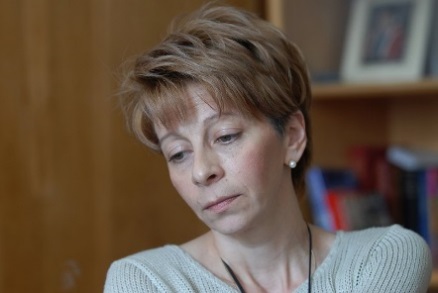 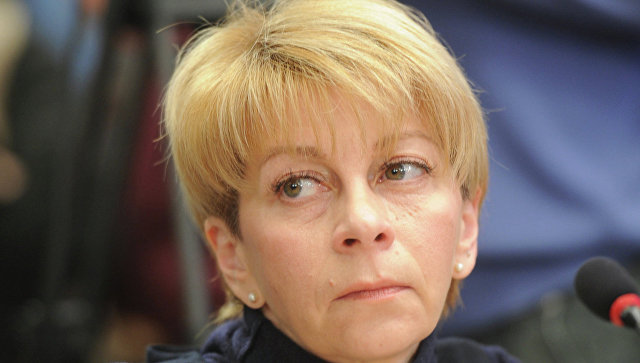 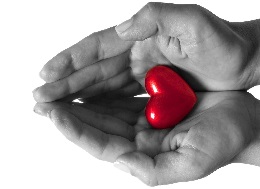 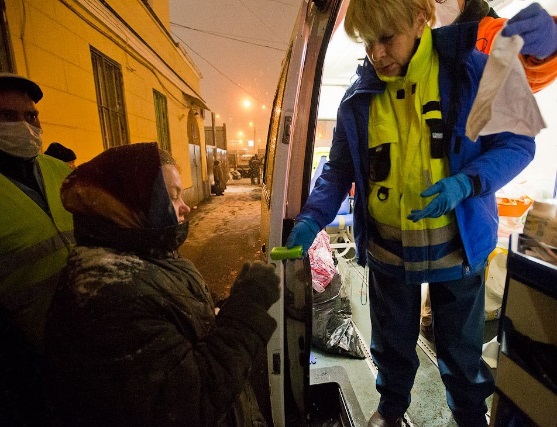 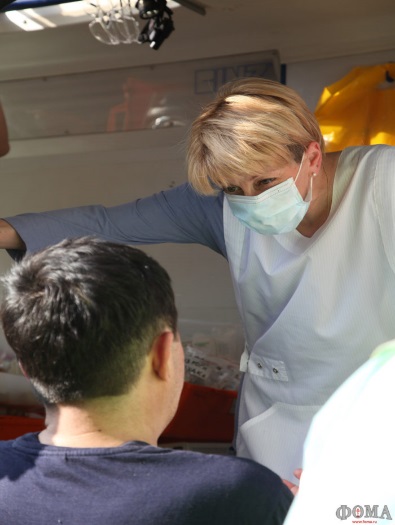 1999 г. Основание первого хосписа при Онкологической больнице Киева.
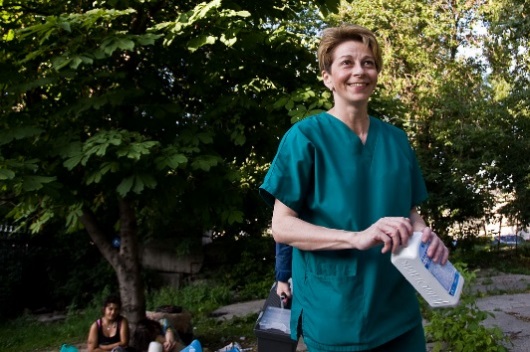 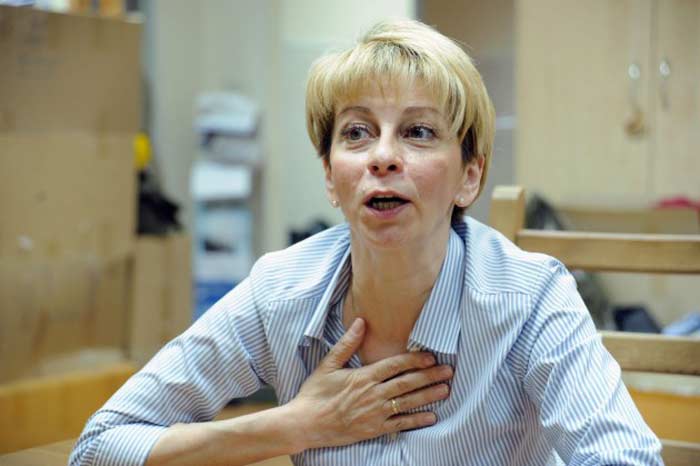 Эта женщина лечила всех, помогала людям: богатым и бедным, даже бомжам. Каждую неделю, команда доктора Лизы, выезжала на вокзал в Москве, раздавала еду и лекарства бездомным, а также оказывала им бесплатную медицинскую помощь, организовывала пункты обогрева для бездомных.
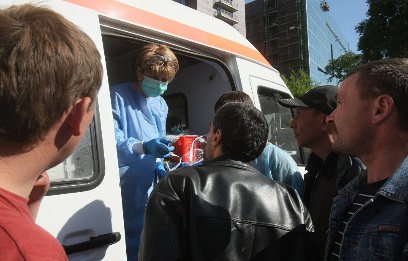 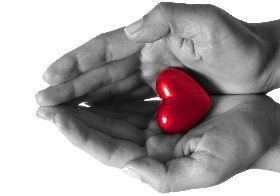 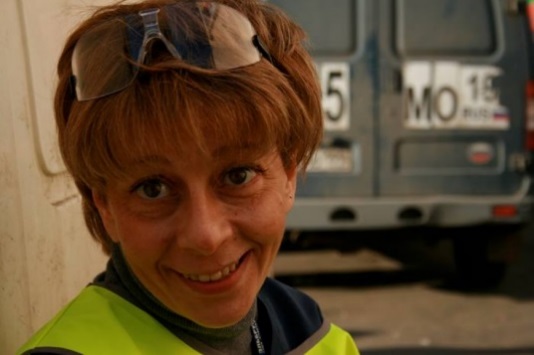 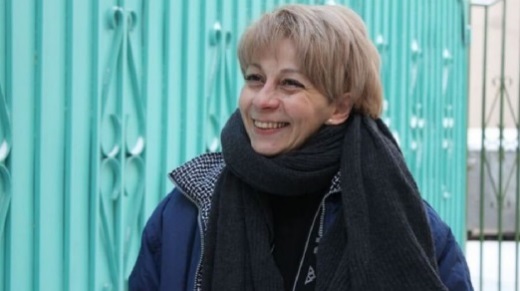 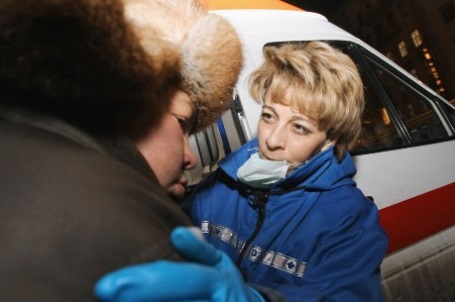 2007 г. Елизавета Глинка входит в состав Совета при президенте Российской Федерации
 по развитию гражданского общества 
и правам человека.
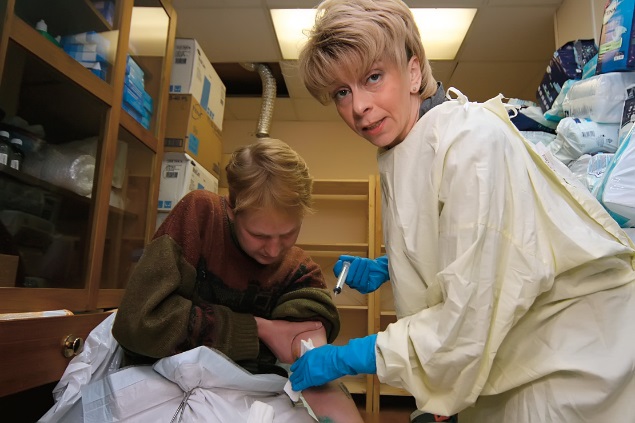 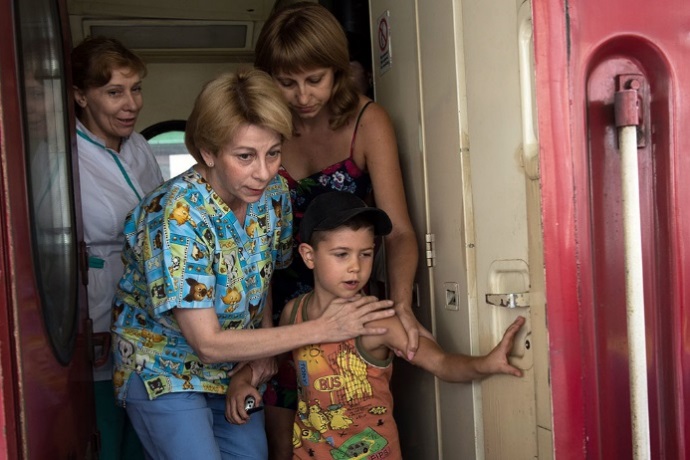 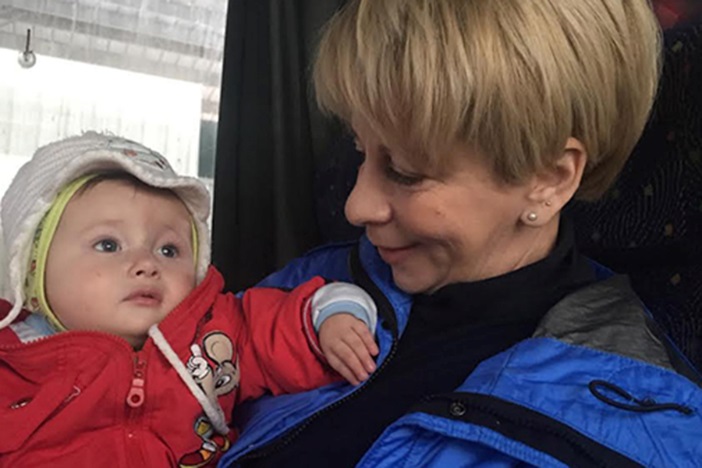 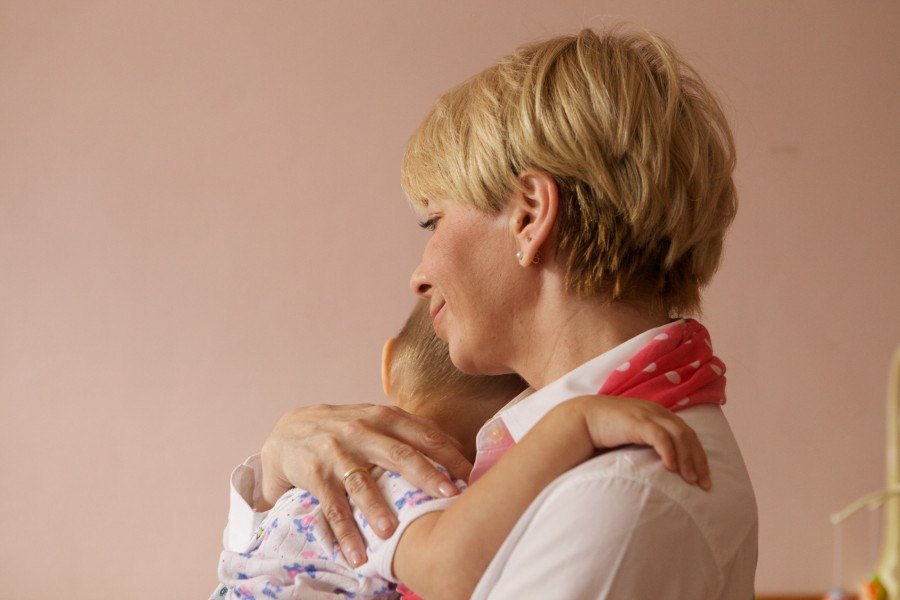 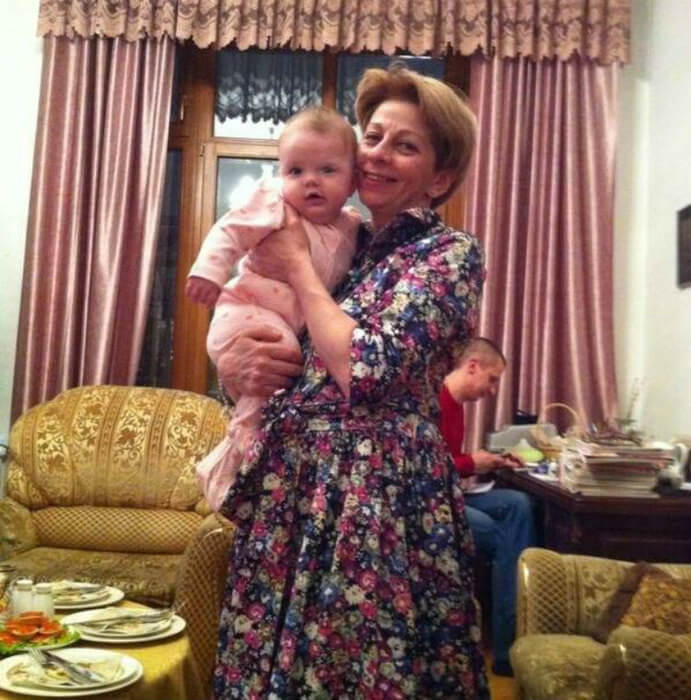 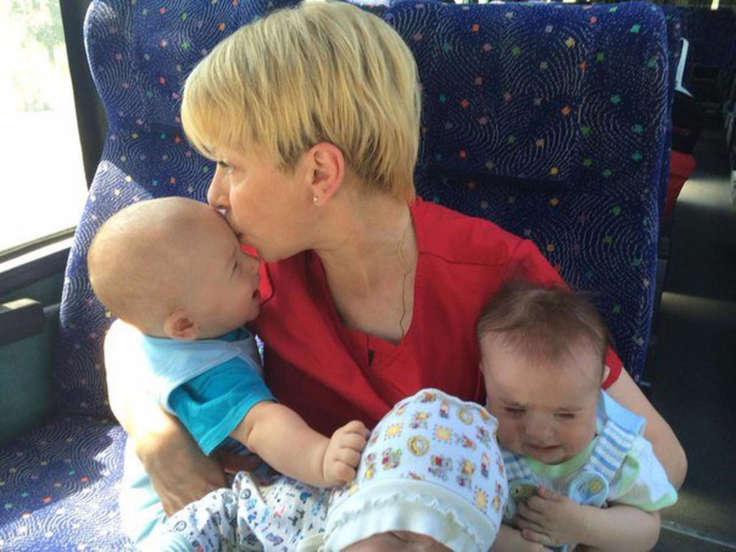 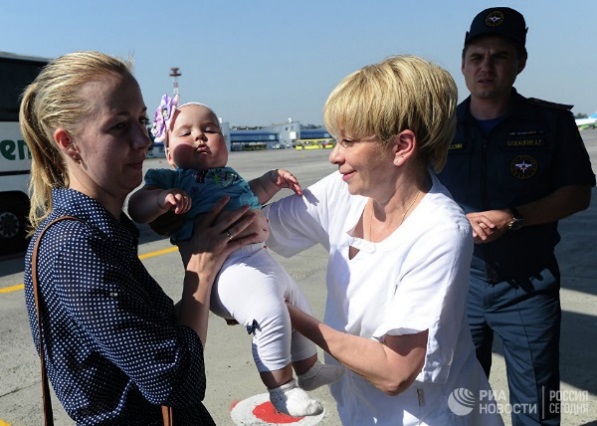 В ходе вооружённого конфликта на востоке Украины Елизавета Глинка на машине скорой помощи вывозила пострадавших детей из Донецка в Россию во время активных боевых действий, спасая их от войны .
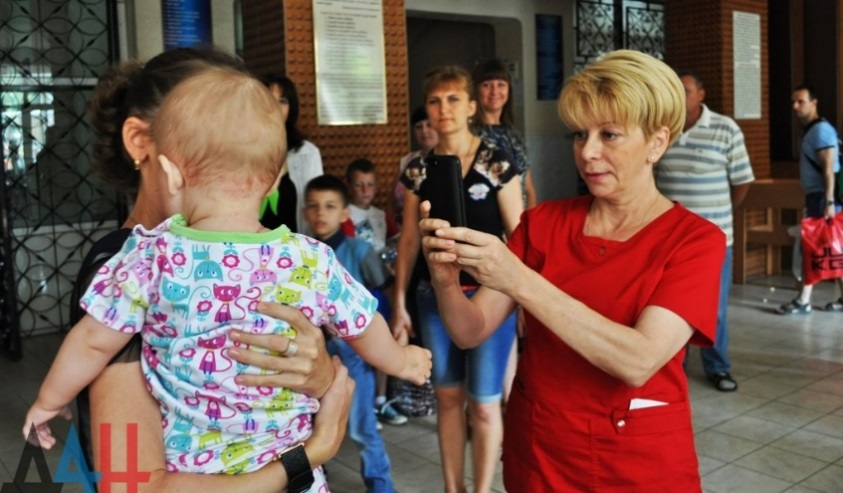 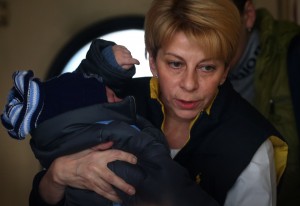 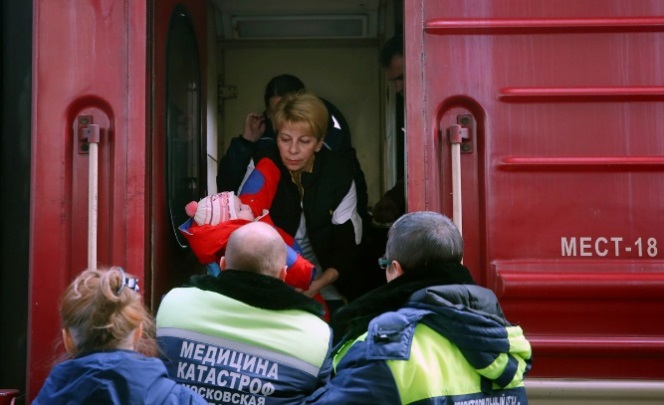 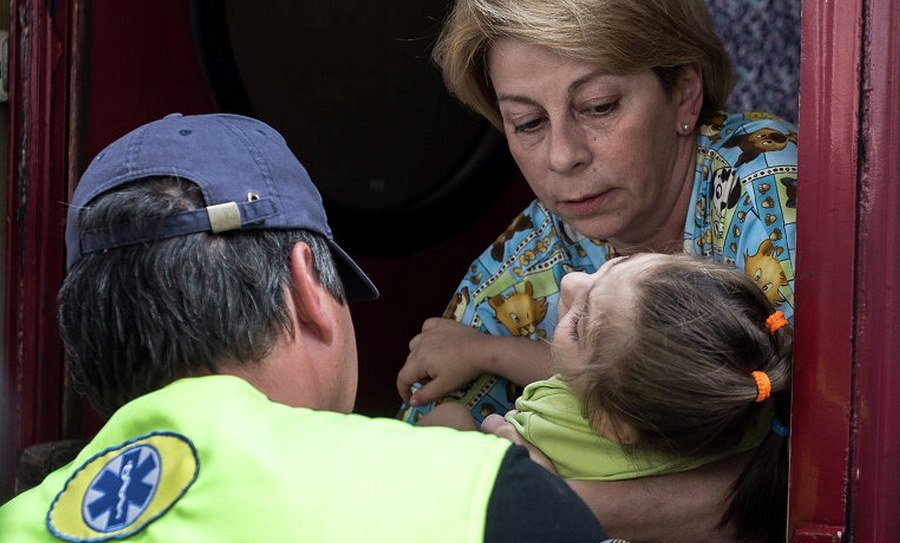 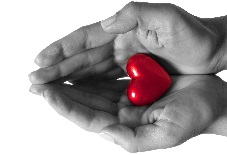 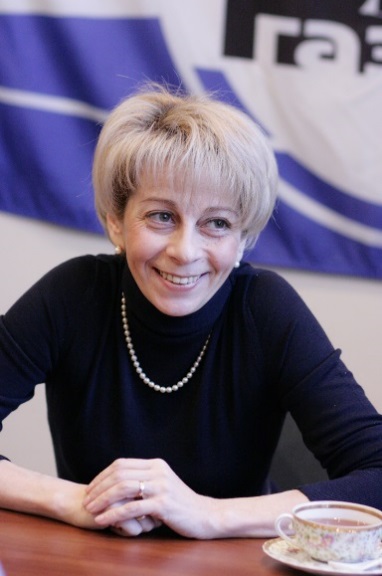 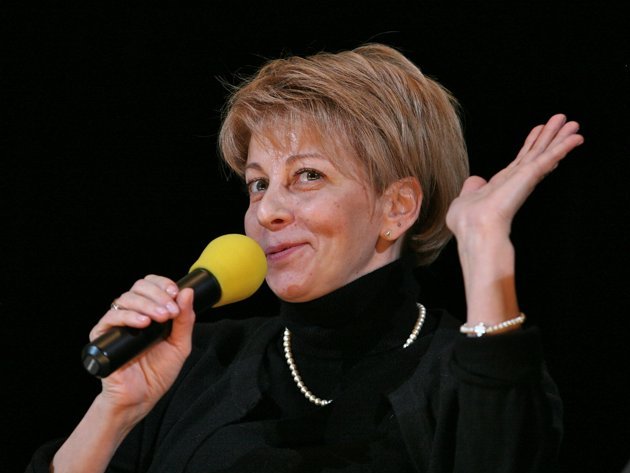 2014 г. Елизавета Глинка заняла первое место в рейтинге «100 самых перспективных политиков» и 26-е место в рейтинге «100 самых влиятельных женщин России».
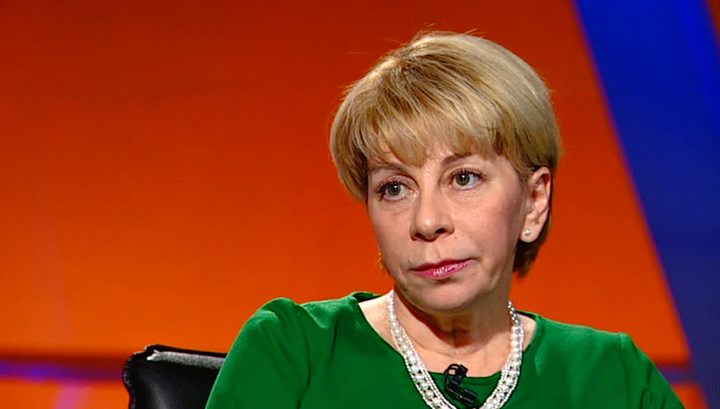 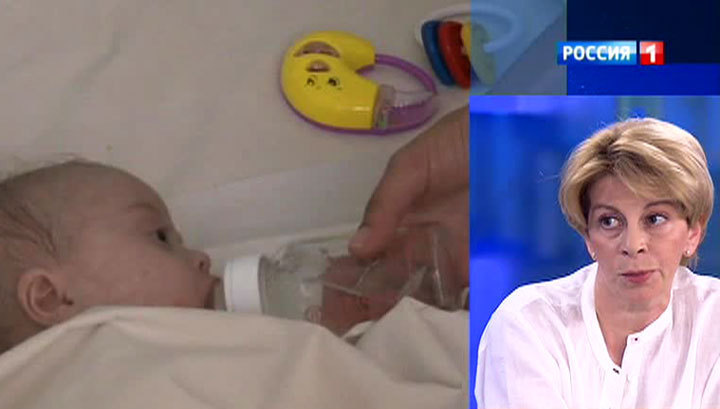 2016 г. Присуждение Елизавете Глинке Государственной премии Российской Федерации за выдающиеся достижения в области правозащитной деятельности.
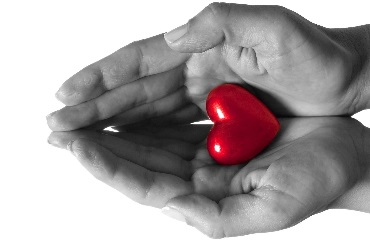 2007 г. Елизавета Глинка входит в состав Совета при президенте Российской Федерации по развитию гражданского общества и правам человека.2012 г. Награждение Елизаветы Глинки орденом Дружбы.
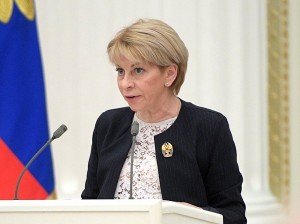 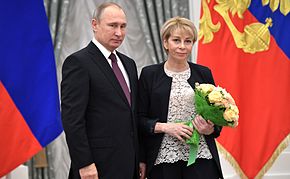 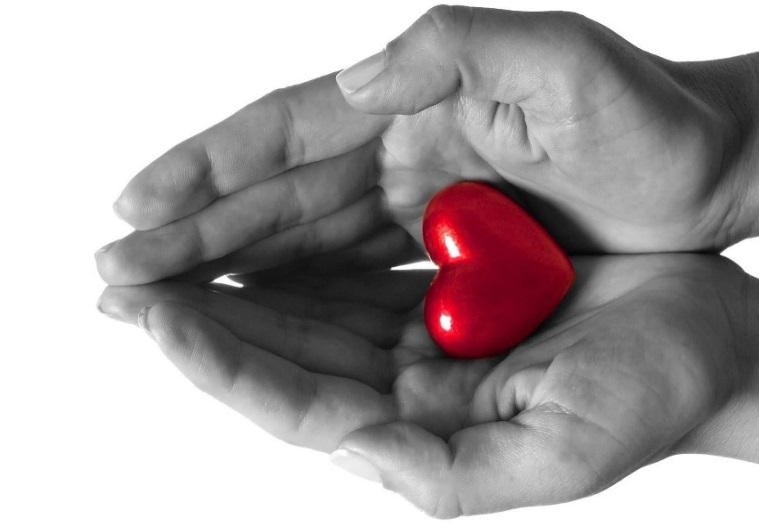 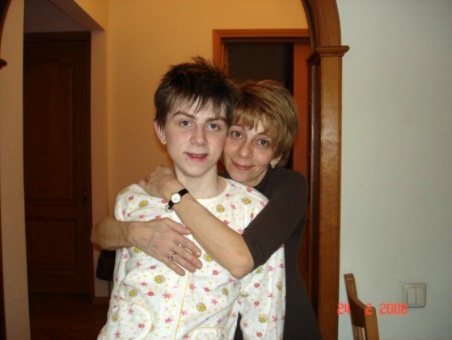 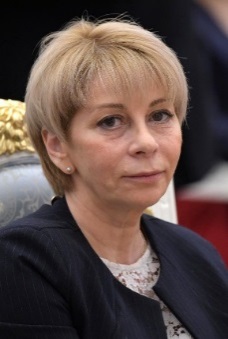 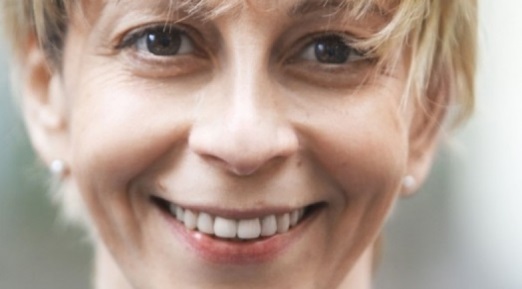 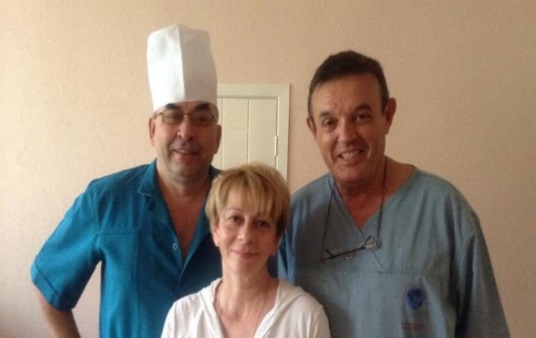 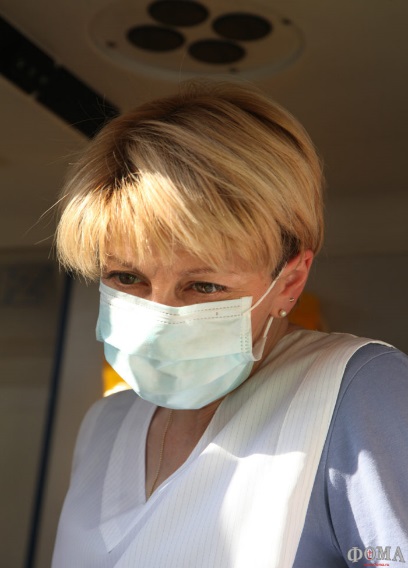 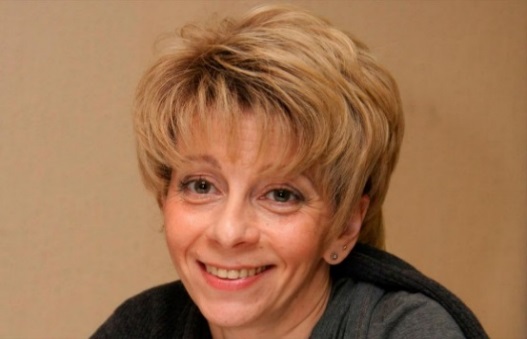 25 декабря 2016 года- дата смерти
 Елизаветы Глинки
Доктор Лиза погибла трагически — 
как и ещё 91 человек, находившийся на борту потерпевшего 
крушение самолёта Ту-154, направлявшегося в Сирию. 
Доктор Лиза везла туда партию лекарств и новогодние подарки детям.
«Возлюби ближнего твоего, как самого себя» — эту заповедь Христа Доктор Лиза исполняла каждый день. Любить обездоленных, любить больных, любить потерявшихся и опустившихся, любить, не деля на своих и чужих — во всех видеть образ Божий. Это то, что умела Доктор Лиза.
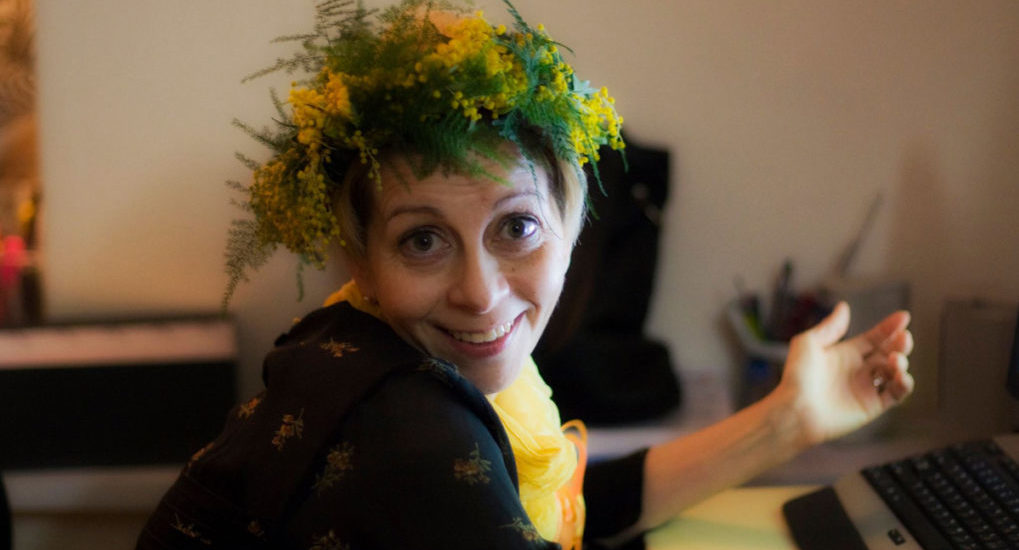 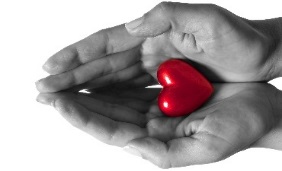 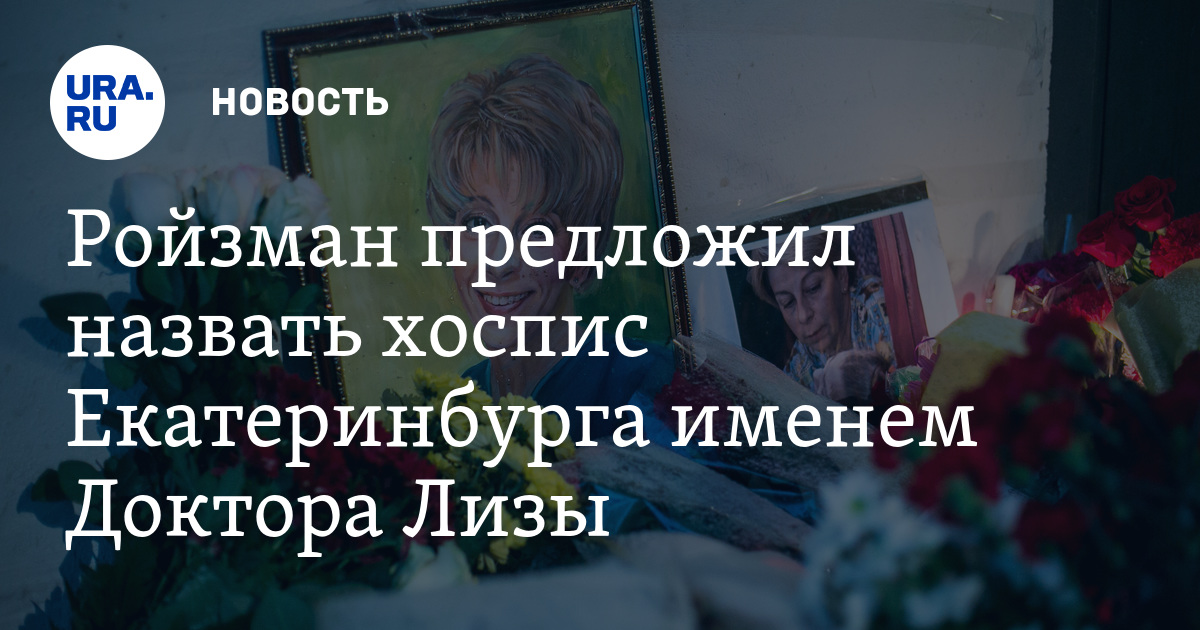 Имя Елизаветы Петровны Глинки присвоено  военному детскому клиническому санаторию в Евпатории.
Её именем будут названы Республиканская детская клиническая больница в Грозном и хоспис в Екатеринбурге.
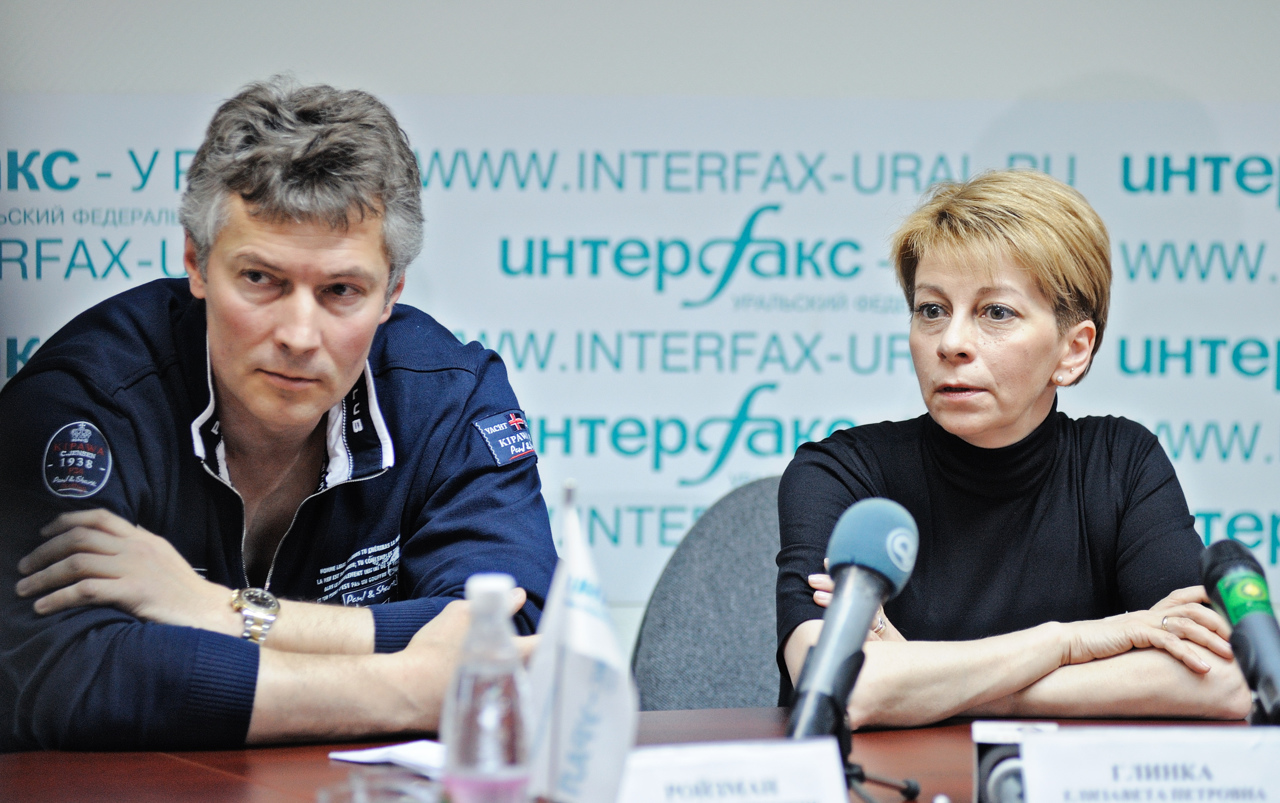 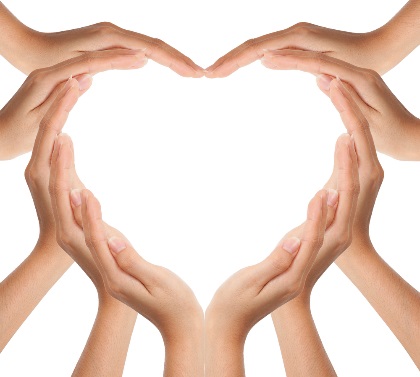 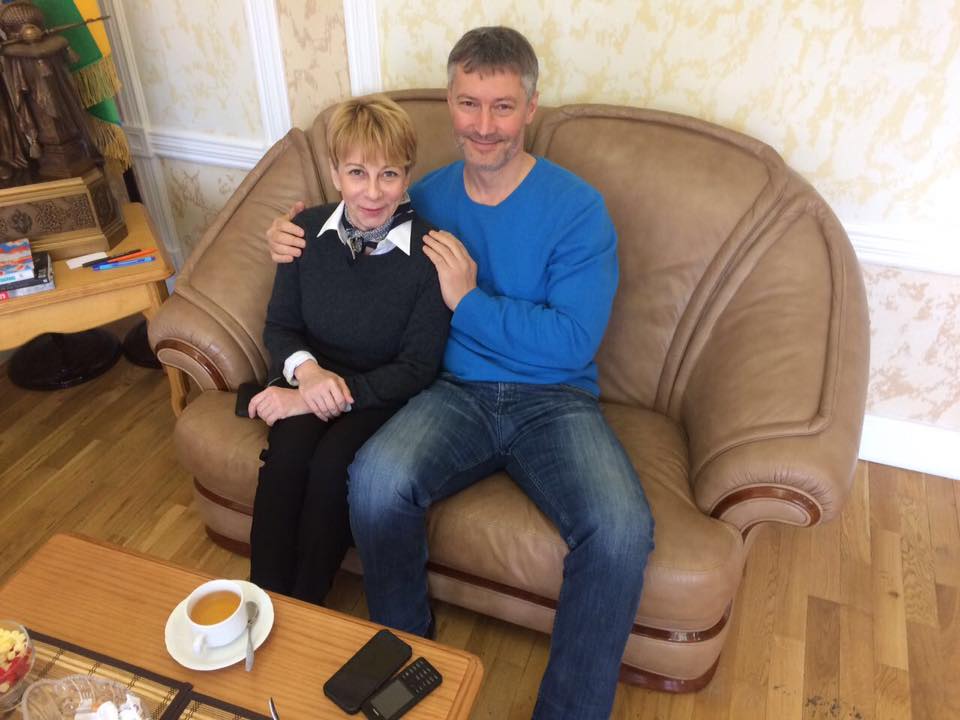 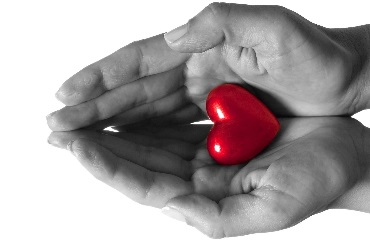 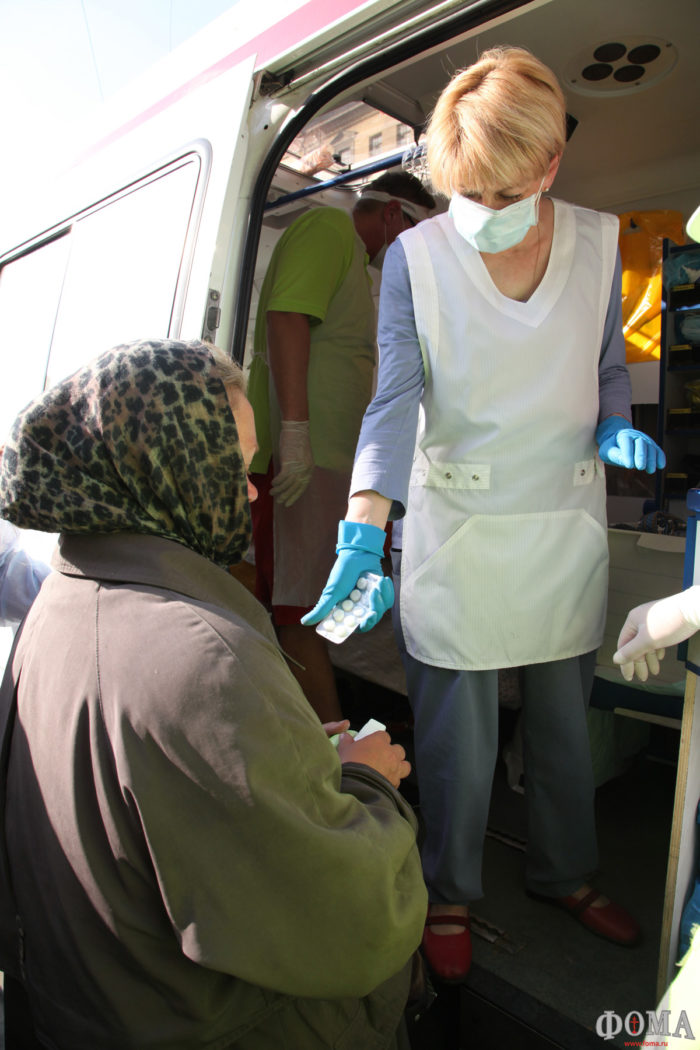 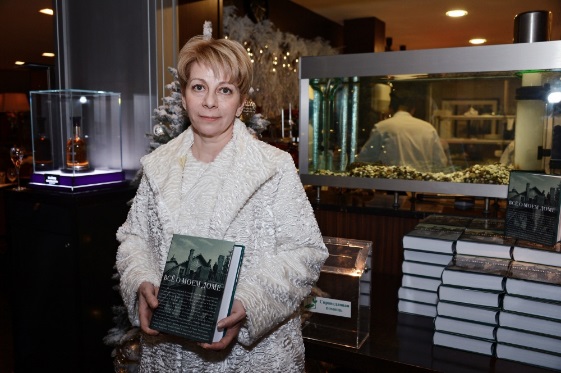 Мы тебя не забудем Доктор Лиза, 
спасибо за то, что ты сделала
 для детей Донбасса и Сирии.
Спасибо за спасенные жизни!
Мы вырастем и тоже будем помогать, 
нуждающимся и слабым.
Твое дело живет и будет жить.
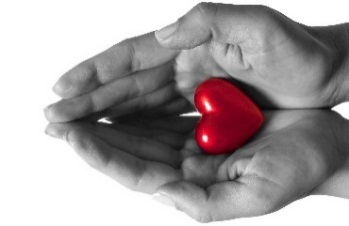